Conosciamo…
le VOCALI!
Docenti: Livia Pedalino 
                Teresa Oratino
Sez. A plesso Capoluogo
Campo di esperienza: 
Immagini, suoni e parole
I discorsi e le parole

Obiettivi: 
Avvicinarsi al mondo della lingua scritta
Familiarizzare con i segni convenzionali della scrittura
Prendere consapevolezza che ogni vocale ha un suono diverso
Ricordare e riconoscere le VOCALI
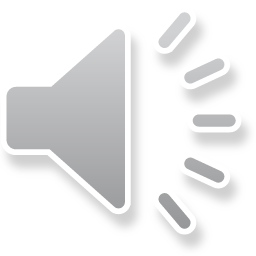 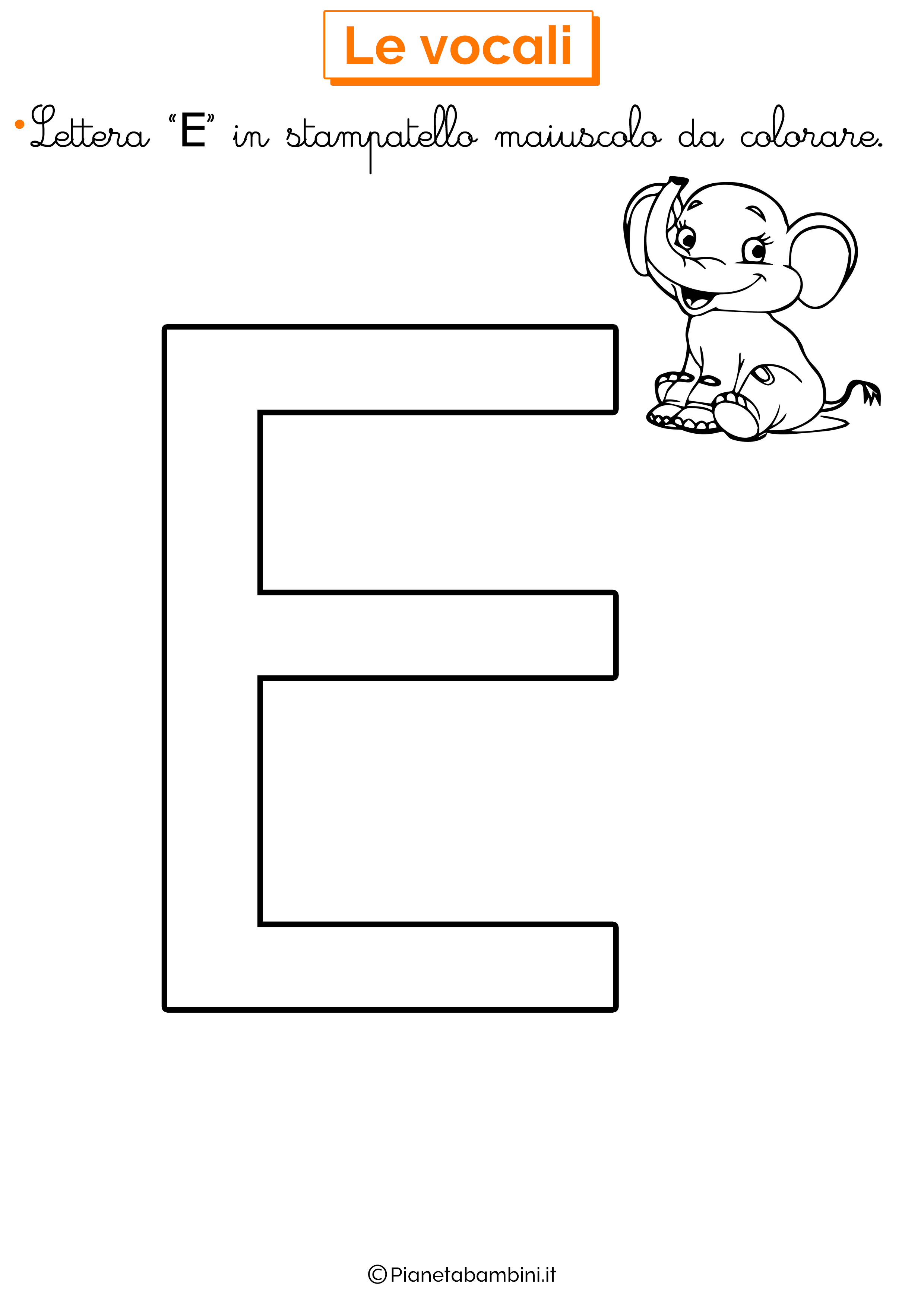 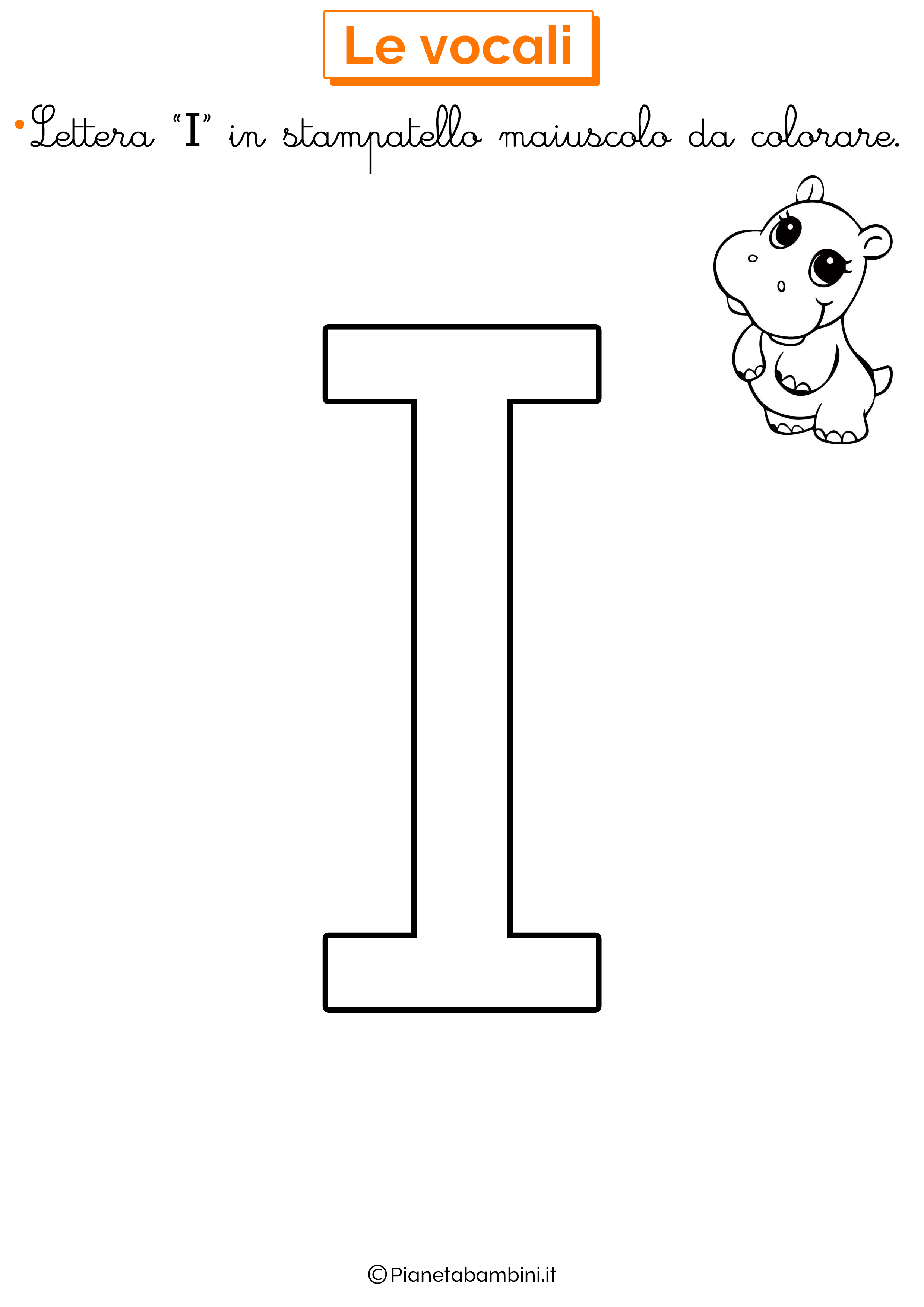 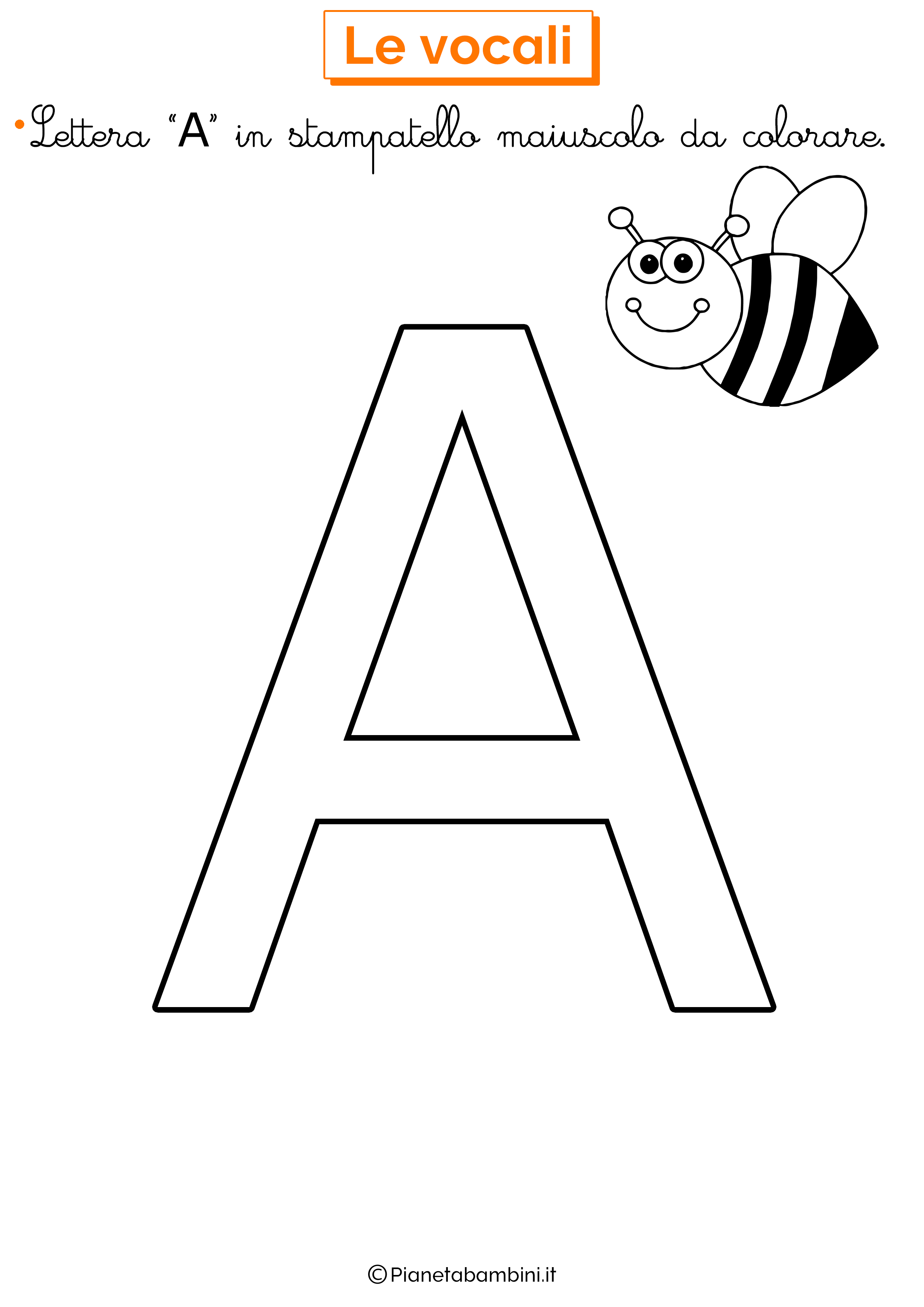 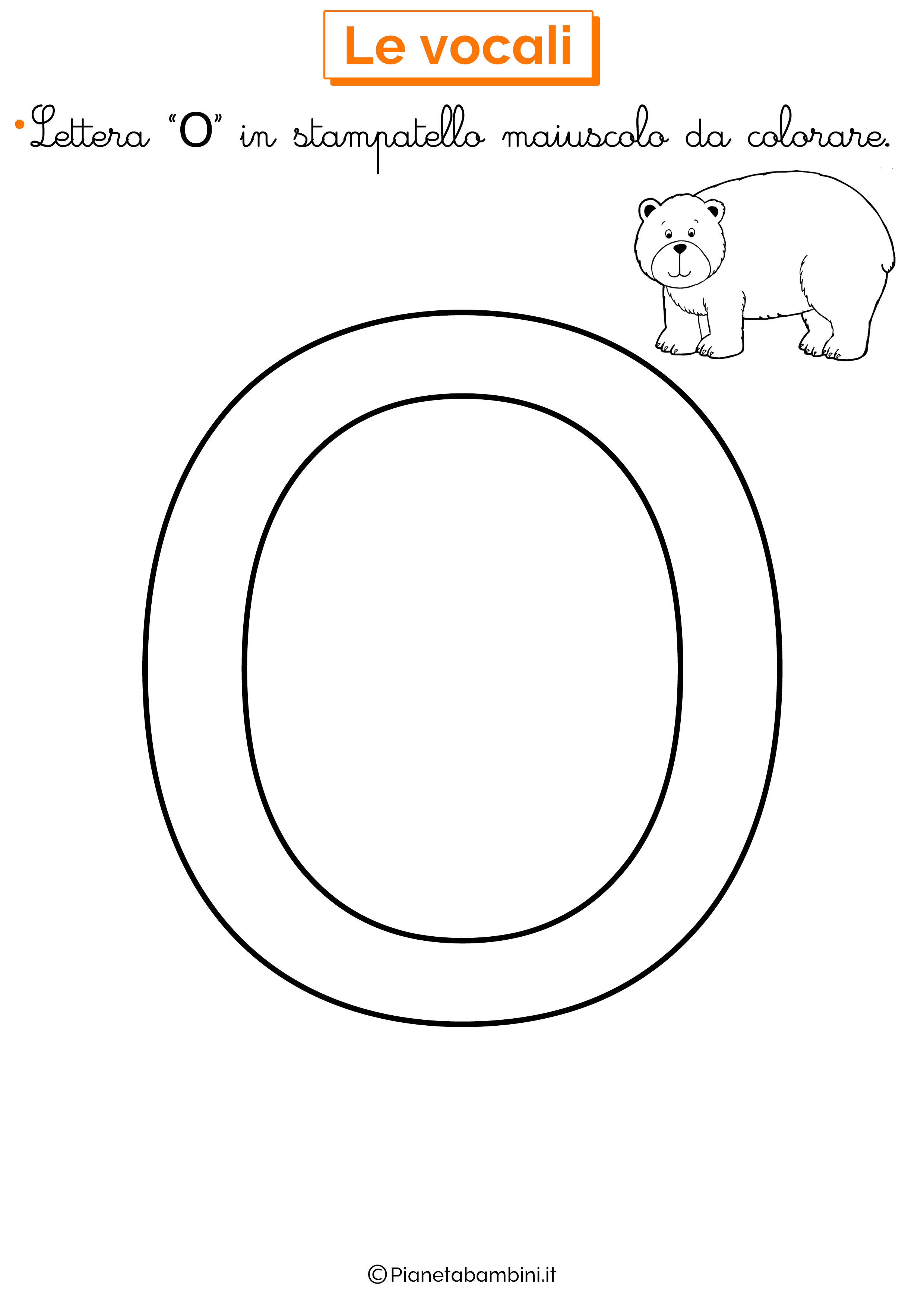 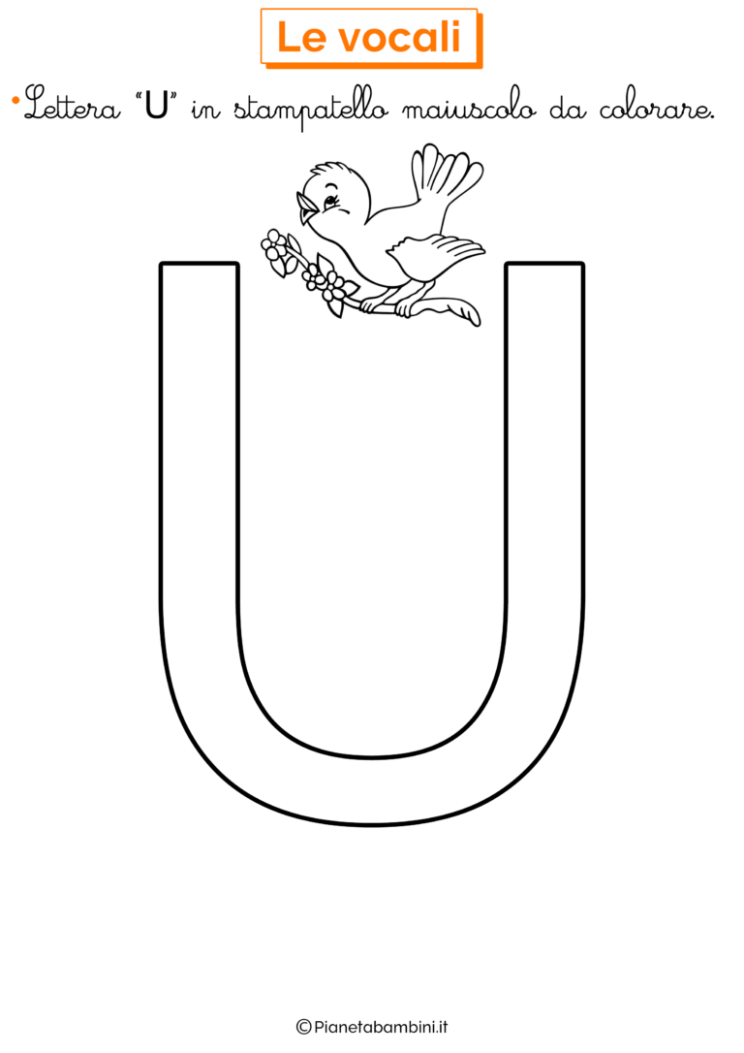 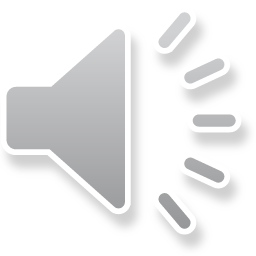 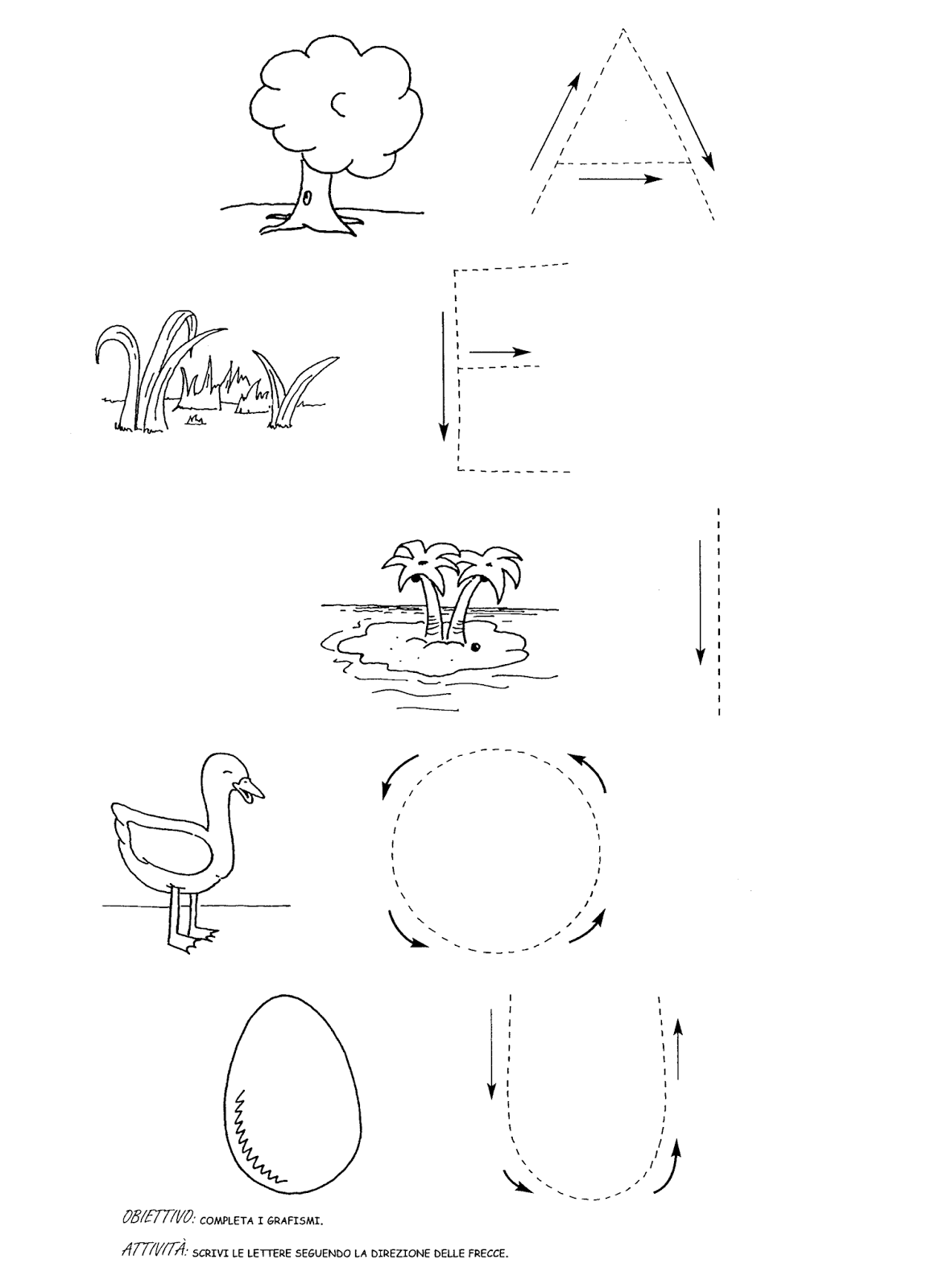 Scarica qui le schede:
 

C:\Users\HOME\Desktop\A.png

C:\Users\HOME\Desktop\E.png

C:\Users\HOME\Desktop\I.png

C:\Users\HOME\Desktop\O.png

C:\Users\HOME\Desktop\566d71a759ab8148bde25bff8717c8ad.png

C:\Users\HOME\Desktop\vocali.png